MarketingSumar
MarketingProdus
Componenta de bază
Care sunt cerințele minime pentru a satisface nevoile clienților tăi?
Augumented component
Committed volunteers
Hard-to-find 
treatment options
Componentă tangibilă
Care este calitatea fizică și designul serviciului sau produsului tău?
Componentă mărită
Ce caracteristici speciale îți fac
serviciu sau produs distinctiv?
MarketingLoc
Puncte de contact ale clienților
MarketingPromovare
Plan de activitate de marketing
Proiectul meu:Marketing (Sumar)
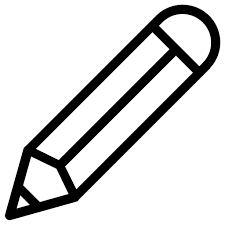 Proiectul meu:Marketing (Produs)
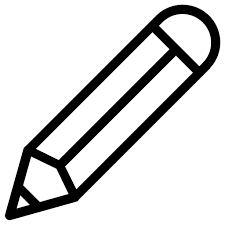 Componenta de bază
…
…
Augumented component
Committed volunteers
Hard-to-find 
treatment options
Componentă tangibilă
…
…
Componentă mărită
…
…
Proiectul meu:Marketing (Loc)
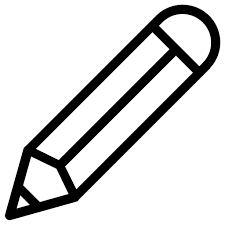 Puncte de contact ale clienților
Proiectul meu:Marketing (Promovare)
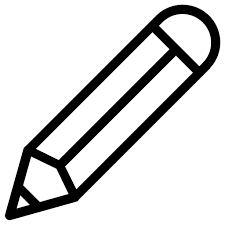 Plan de activitate de marketing

rketing activity plan